National Consumer Agency

Market Research Findings:
Consumer Shopping Behaviour







August 2013
Research Conducted by
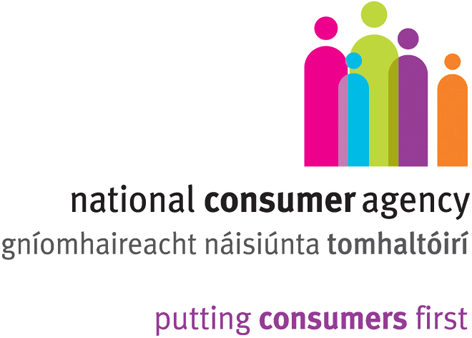 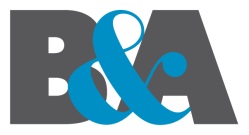 Table of Contents
Key Findings
Consumer Shopping Behaviour
Research Background and Methodology
Profile of Sample
Key Findings
Key Findings
Over 7 in 10 (72%) women  are mainly responsible for the food and grocery shopping  in households compared to 1 in 5 (20%) men.

Focus still on price - two thirds (66%) of main grocery shoppers have chosen specific grocery store based on prices or offers. 

Shoppers are most definitely wise and thrifty and spread their shopping about.  But  they do not appear to be inclined to sacrifice quality (81% saying they are not buying products of lower quality). 

Majority believe the quality of own-brand products has improved in recent years (71%) and that much of the competition in the grocery sector happens in the own brand segment (57%). 

Across all product categories a shift towards own-brand is evident.  With the most significant shifts evident in soft drinks, juices, biscuits, and baby products.
Consumer Shopping Behaviour
Women continue to be mainly responsible for Food & Grocery ShoppingBase: All Adults 16+ - 1,012
65% have some responsibility for grocery shopping
Women continue to be the main grocery shoppers – 72% of females compared to 20% of males. Those not involved at all tend to be under 25.
Two thirds of grocery shoppers have made a specific store choice because of Prices or OffersBase: All Main Grocery Shoppers - 475
Gender
Age
Region
Social Class
Lein-ster
%
Mun-ster
%
Conn/Uls
%
Female
%
Total
%
Male
%
U 35
%
35-49
%
50-64
%
65+
%
ABC1
%
C2DE
%
F*
%
Dublin
%
Yes
No
* Caution low base size
2 in 3 (66%) have made a specific grocery store selection in order to avail of better prices or specific special offers. This is particularly the case in the 35-49 age group with 77% choosing a specific store for this reason.
Shoppers are wise and thrifty, spread their shopping about but are not inclined to give up on quality Base: All Grocery Shoppers - 646
I have started to shop in a less expensive store
%
I am doing more of my shopping across a range of different stores
%
I am using less processed and ready to eat products
%
I am now buying products of lower quality
%
I am shopping more wisely
%
I am cooking more from scratch
%
Applies
Doesn’t apply at all
Shoppers are very clear about how they shop - they describe themselves as wise, they shop in ‘less expensive’ shops and spread their shopping about but seem less prepared to give up on quality.
Perceptions of Own-Brand and Branded ShoppingBase: All Main Grocery Shoppers - 475
Agree strongly (5)







Agree






Neither/nor


Disagree
Disagree strongly (1)
Majority (71%) believe the quality of own-brand products has improved in recent years.
 55% are more inclined to purchase own-brand products than they were a year ago.
U35s Most Likely to be conscious of and believe in the quality of Own-BrandBase: All Main Grocery Shoppers - 475
Product Categories where Own-Brand is Strongest Base: Buyers of each category
Household Cleaning Products
Toilet Tissue / Kitchen Roll
Juice Drinks
Milk
%
%
(415)
%
(420)
(420)
%
Regular 
brand


Own- 
brand
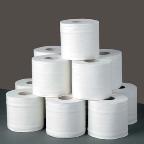 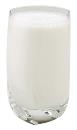 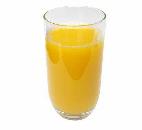 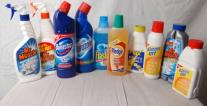 Toilet paper, household cleaning products, milk and juice drinks are  the product categories where own-brand is strongest.
Product Categories where Position is More Evenly BalancedBase: Buyers of each category
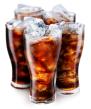 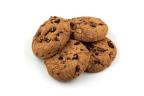 Biscuits
Soft Drinks
Significant growth for own- brand biscuits 
and soft drinks.
%
%
(395)
(321)
Regular 
brand


Own- 
brand
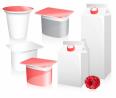 Toiletries
Butter / Spreads
Yoghurts
%
%
(420)
(417)
%
(371)
Regular 
brand


Own-
brand
Categories where brands are still Strong - 1 Base: Buyers of each category
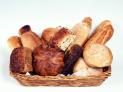 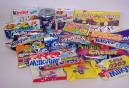 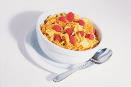 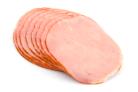 Bread
Chocolate / Sweets
Deli/
Processed Meat
Breakfast Cereal
%
%
%
(357)
(352)
%
(412)
(403)
Regular 
brand


Own-
brand
A significant movement towards own-brand evident on breakfast cereal.
Categories where brands are still Strong – 2Base: Buyers of each category
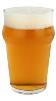 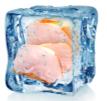 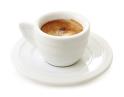 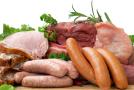 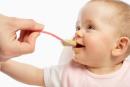 Fresh Meat
Frozen Meat
Beer
Baby Products
Tea / Coffee
%
%
%
%
(369)
(249)
%
(95)
(216)
(415)
Regular 
brand


Own- 
brand
Significant movement towards own-brand is also evident in baby products and tea/coffee.
Highlights of the most significant changes in favour of Own-Brand
In Favour of Brands
%
In Favour of Own-Brand
%
?
No categories show a shift towards buying more branded goods.
Research Background and Methodology
A.  Research Background and Methodology
Nov/Dec 2007
Aug 2008
Nov/Dec 2008
May/June 2009
Benchmark
Wave 1
Wave 2
Wave 3
Nov/Dec 2009
June 2010
Nov/Dec 2010
May/June 2011
Wave 4
Wave 5
Wave 6
Wave 7
Nov 2011
June 2012
Nov 2012
June 2013
Wave 10
Wave 8
Wave 9
Wave 11
The research was conducted face-to-face using CAPI interviewing with 1,012 adults 16+.
To ensure that the data is nationally representative, quotas were applied on the basis of age, gender and social class.
Interviewing was conducted  from 6th – 19th June 2013.
Profile of SampleBase: All Adults 16+ 1,012
Employment Status
%
Gender
%
Age
%
Region
%
Class
%
16-24



25-34






35-49






50-64




65+
Dublin






Rest of Leinster






Munster





Conn/ Ulster
Working full time



Working part time

Self-employed
Un-employed


Home duties



Retired


Student
ABC1












C2DE







F
Male












Female
Profile of SampleBase: All Adults 16+ 1,012
Access the Internet
(All Adults)
%
Bank Online
(All Adults)
%
Purchase Online
(All Adults)
%
Social Media Sites Used
(All who access the internet – 814)
%
Yes













No
Yes













No
Yes – at home










Yes – at work



No access